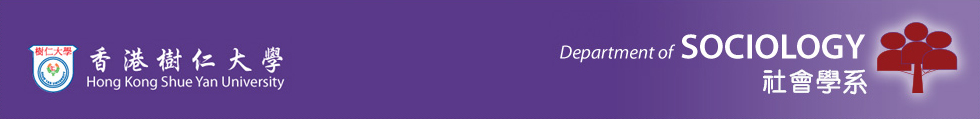 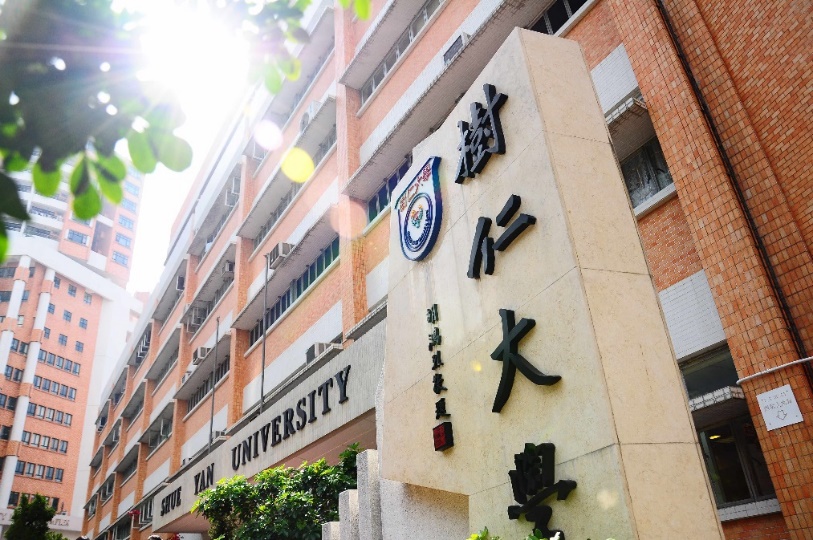 2023-24 年度
三年級入學(Year 3 entry)同學
修科指引
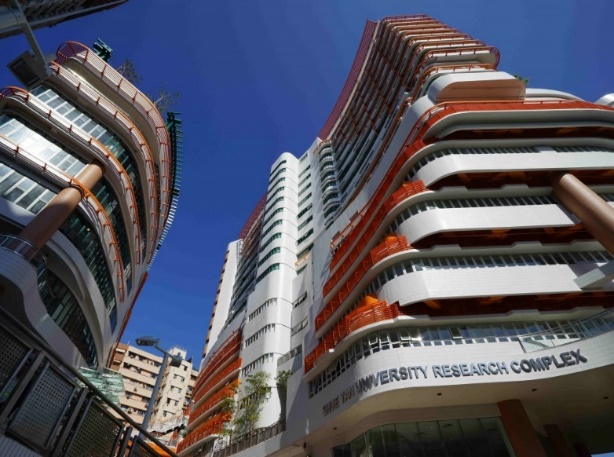 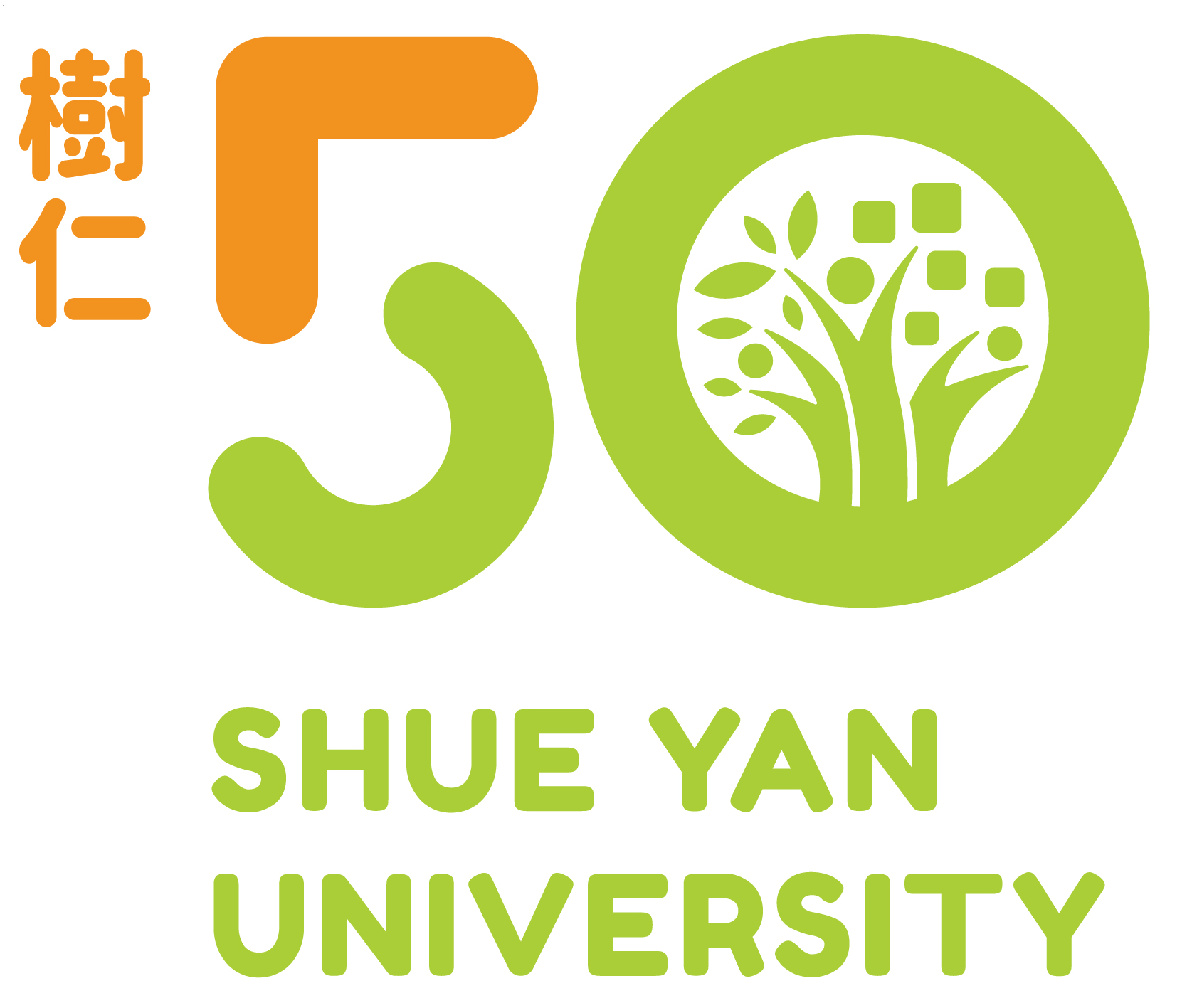 (入學後兩年內共修62學分畢業)
1
*The Departmental Elective Courses offered will be subject to change.